III. OBRAZY STREDOVEKÉHO SVETA
5. KRESŤANSTVO SI ZÍSKALO EURÓPU
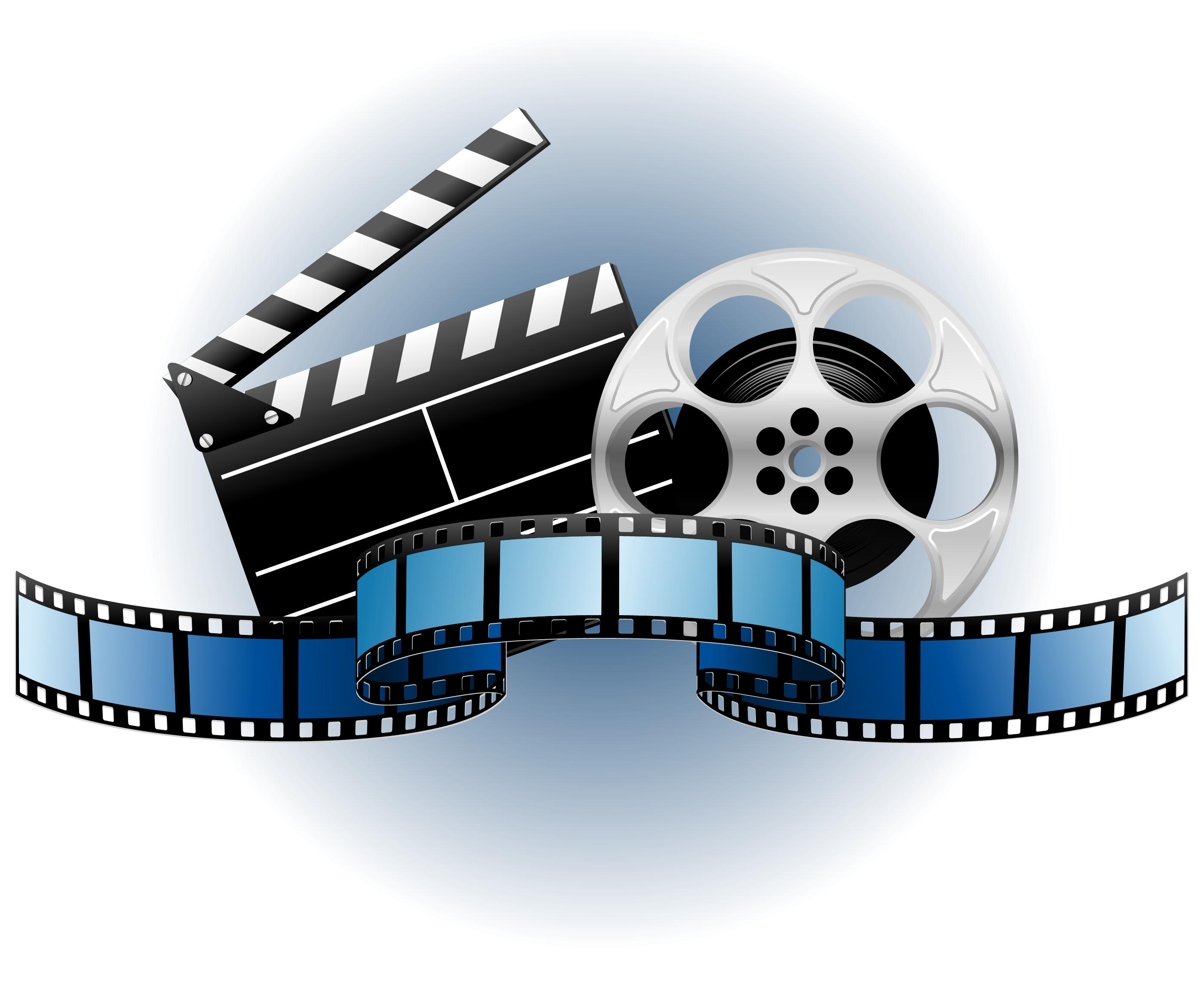 Cirkev  v  stredoveku
https://www.youtube.com/watch?v=Ix5VNq04rKk
Spôsoby šírenia
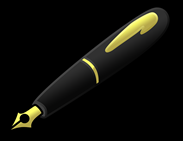 nenásilný spôsob prostredníctvom misionárov

násilný spôsob – panovníci na novodobytých územiach nútili ľudí prijať kresťanstvo
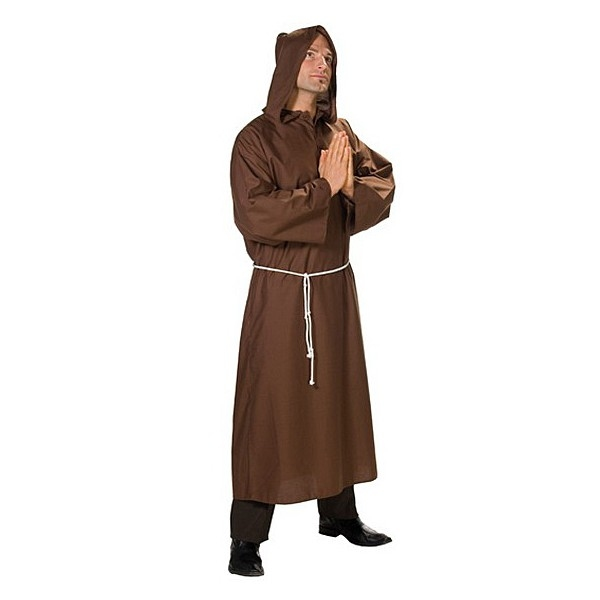 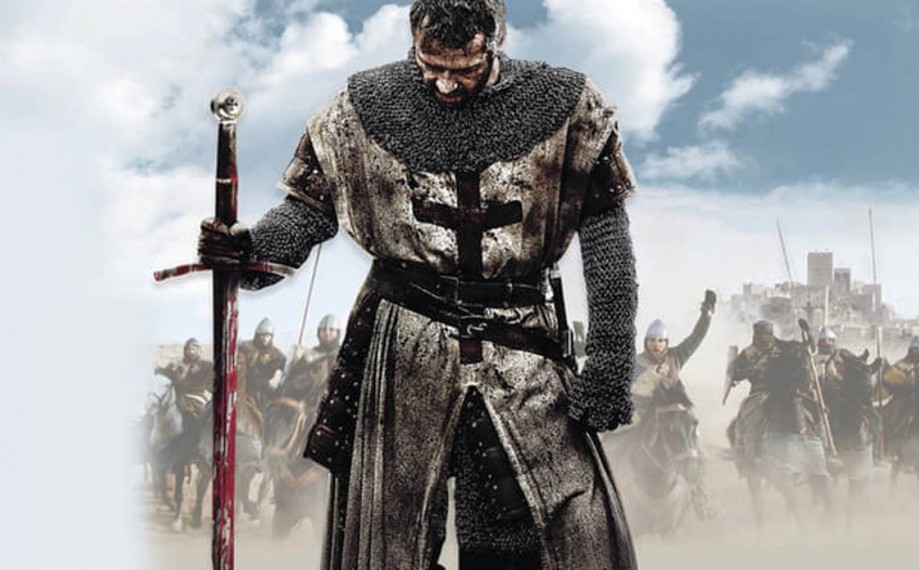 Sila cirkvi
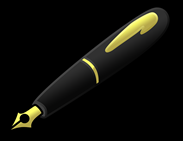 udržiavanie tradícií z neskorého staroveku

cirkev dokázala udržiavať mnohé inštitúcie potrebné na organizovanie ako-tak pokojného života bežných ľudí
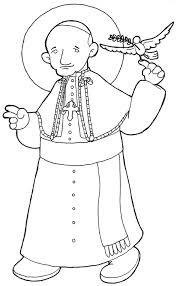 Katolícka a pravoslávna cirkev
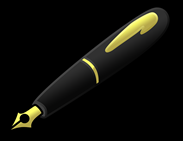 1054 schizma – rozdelenie kresťanstva –
východná pravoslávna cirkev
západná katolícka cirkev
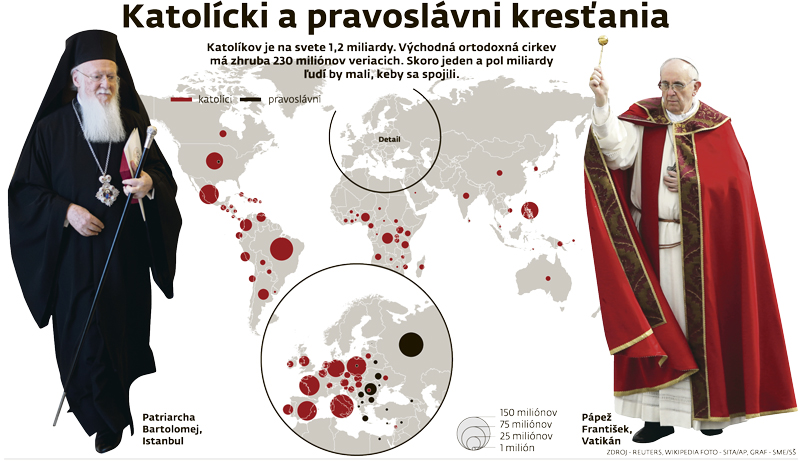 Šírenie kresťanstva v strednej Európe
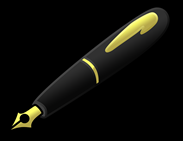 najskôr misionári zo Salzburgu a z Aquileie 
patrili sme do západného kresťanstva
latinské písmo a latinčina
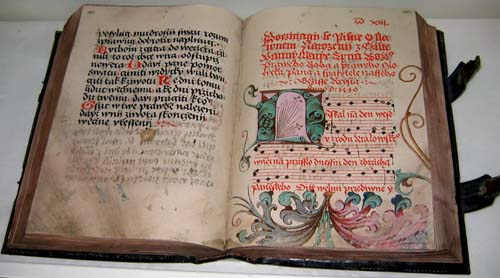 Misia Konštantína a Metoda
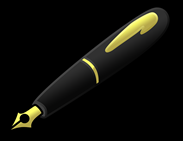 863 príchod na Veľkú Moravu
vplyv Byzantskej ríše
staroslovienčina
hlaholika
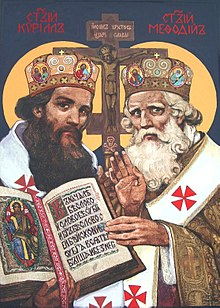 Súperenie cirkevnej a svetskej moci
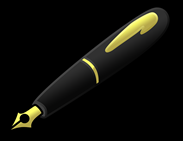 spory medzi panovníkmi a cirkevnými hodnostármi
Ktorá moc je dôležitejšia – svetská či cirkevná?
väčšinou sa uznala samostatnosť panovníka a pápeža
obidve moci sa rešpektovali a dopĺňali
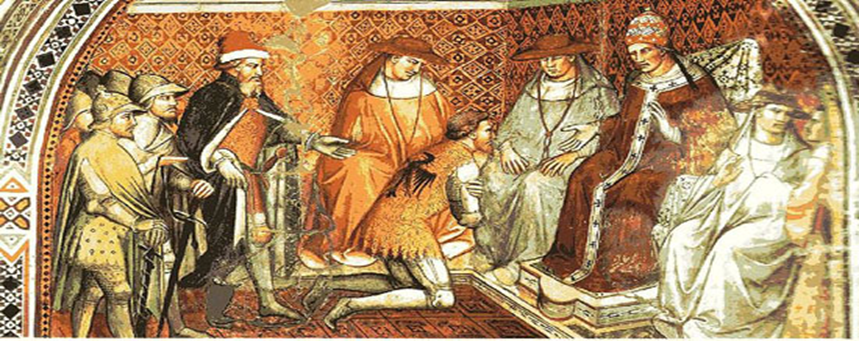 Križiacke výpravy
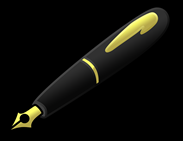 11. stor. Palestínu a Jeruzalem dobyli moslimovia, ohrozovanie Byzantskej ríše
pobúrenie v kresťanskom svete
myšlienka svätej vojny za oslobodenie Svätej zeme
pápež URBAN II. vyzval na cirkevnom sneme v Clermonte na vojnu proti moslimom
uskutočnilo sa niekoľko križiackych výprav, striedavé úspechy
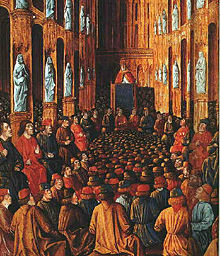 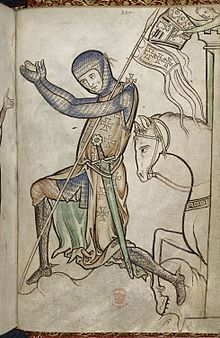 Križiacke výpravy
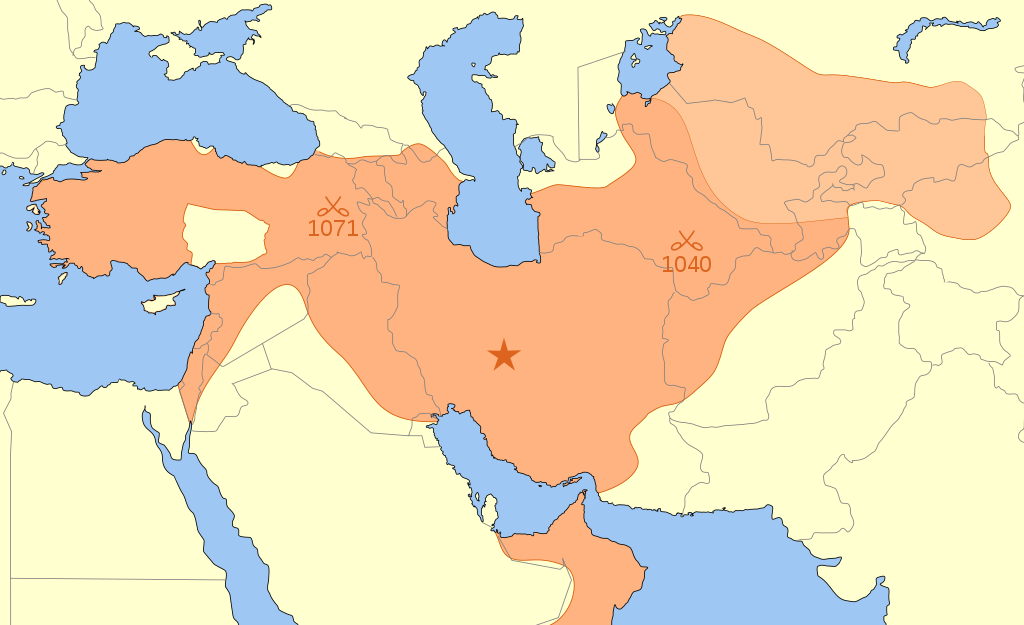 Územie ovládané Seldžukmi v dobe smrti sultána Malikšáha (1092)
Križiacke výpravy
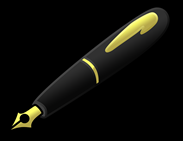 1	Prvá križiacka výprava
2	Druhá križiacka výprava
3	Tretia križiacka výprava
4	Štvrtá križiacka výprava
5	Legenda o výprave detí
6	Piata križiacka výprava
7	      Šiesta križiacka výprava
8	Siedma križiacka výprava
9	Ôsma križiacka výprava
10	Deviata križiacka výprava
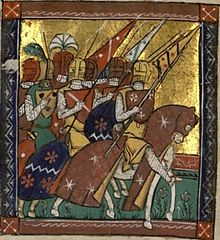 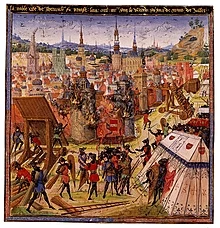 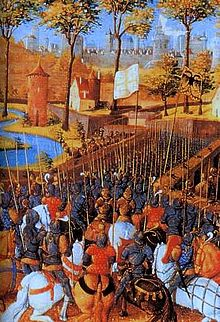 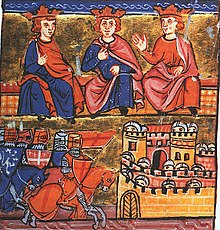 Prečítajme si...
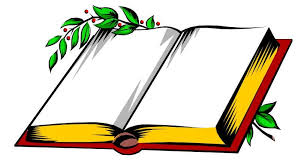 Napriek desaťtisícom zbytočných obetí križiacke výpravy predsa len Európanom „otvorili dvere“ do tajuplného Orientu. Križiaci spoznali rozvinutú kultúru, ktorá bola na vyššej úrovni ako západoeurópska. 
V  Európe sa začala priam horúčka po získaní orientálnych plodín a výrobkov, ktoré sa stali módnym hitom. 
Na svoje si prišli aj európski učenci – opäť začali študovať diela veľkých antických vzdelancov, na ktorých sa na západe zabudlo, no v Oriente sa tešili veľkej popularite.
Križiaci spoznali aj oveľa obyčajnejšie veci.
Napríklad videli, že moslimovia sú oveľa čistotnejší než oni, že sa pravidelne kúpu a používajú peknú, jemnú spodnú bielizeň, takú odlišnú od ich hrubých ľanových košieľ...